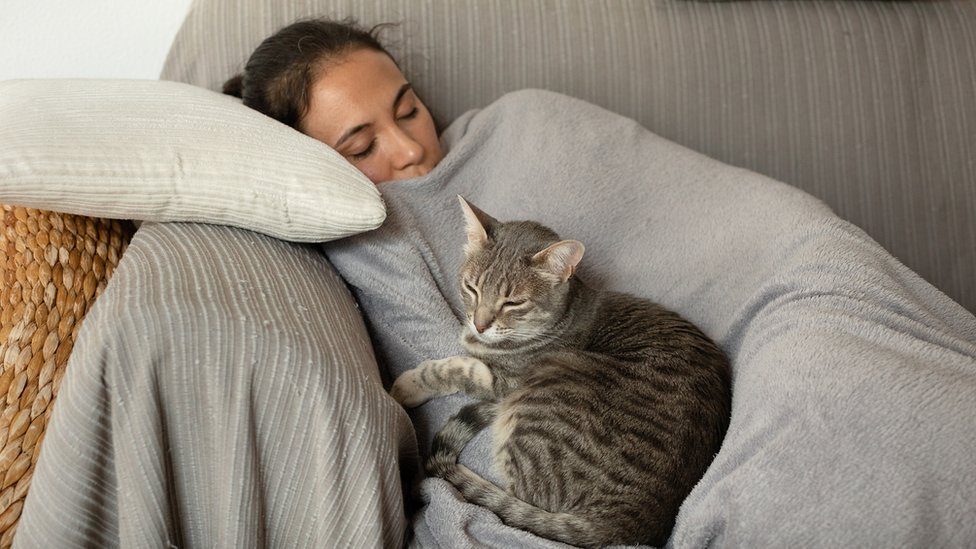 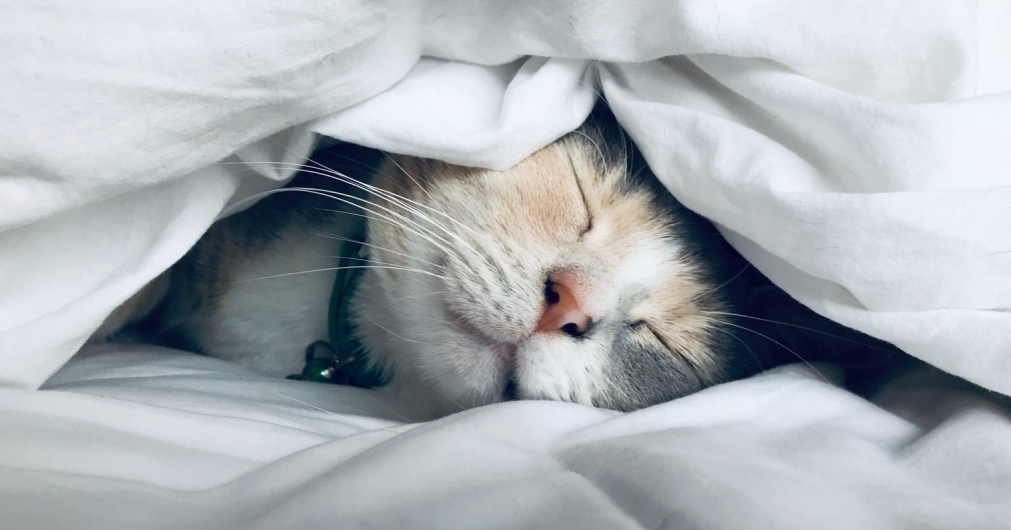 Сон
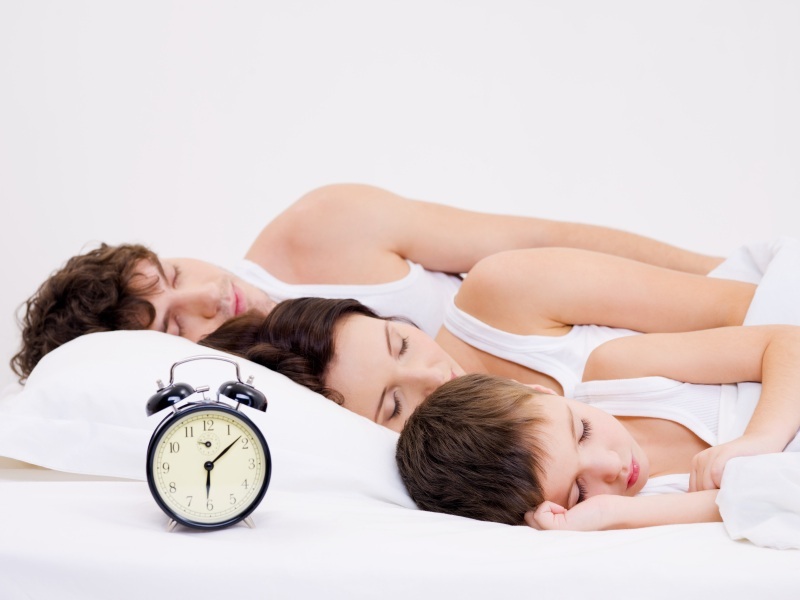 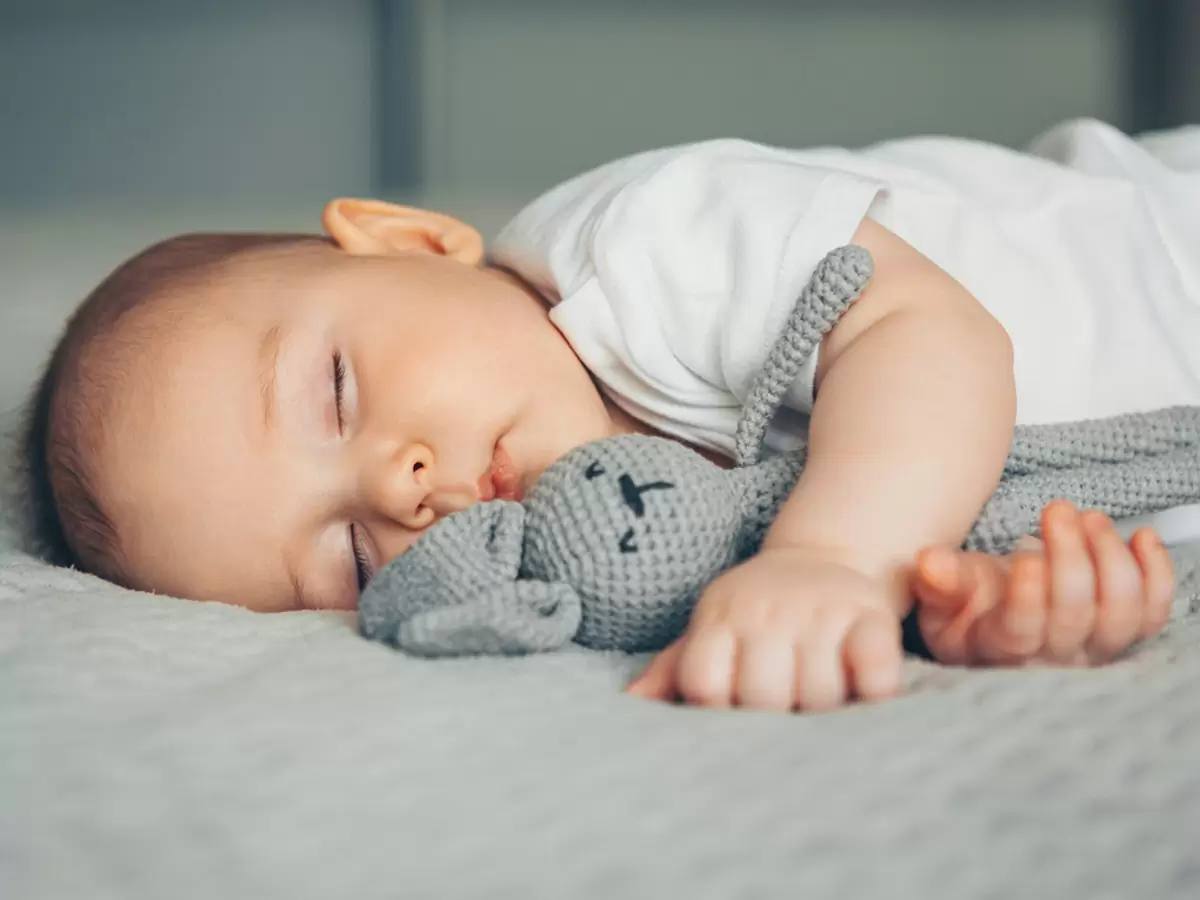 Теорії сну

Проблема сну - одна з найцікавіших, а питання сновидінь, з якими багато хто пов'язує містичні уявлення, взагалі хвилюють людей з незапам'ятних часів.
Теорією сну займалося багато вчених: Павлов, Лежандр і П'єррон, Гесс, Рожанський, Анохін, Коган, Демент і Клейтман, Люміс, Азерінський, Фельдман, Шеповальников та інші.

Гуморальна теорія розглядала сон як наслідок накопичення у крові специфічних продуктів обміну - “гіпнотоксинів”, які діють на певні зони мозку (можливо, на “центри сну”). На користь цієї теорії говорили результати старих дослідів Лежандра і П'єррона, які показали, що при введенні бадьорій собаці сироватки крові іншої собаки, який не спав кілька діб, у бадьорої собаки спостерігалися всі ознаки стомлення, що призводять тварину до сну. Проте, спостереження Анохіна над близнюками, що зрослися, мали спільну кровоносну систему, поставили під сумнів гуморальну теорію, бо близнюки, маючи один склад крові, спали і не спали часто не одночасно.
Нервові теорії розглядають сон як результат або порушення спеціального центру сну, що знаходиться, за висновком клініцистів (Економо) і на думку деяких експериментаторів (Гес та ін), в області середнього та проміжного мозку, або як результат загального розлитого гальмування кори великих півкуль з найближчою підкіркою (Павлов). Ця думка Павлова існувала досить довго – до того часу, доки з'явилася можливість мікроелектродного дослідження сплячого мозку, коли виявилося, що у корі, й у стовбурі реєструються розряди безлічі нейронів, причому частота їх зазвичай поступається такою в бадьорому стані. У середині XX століття увага багатьох дослідників була звернена на ретикулярну формацію стовбура мозку, виключення якої призводило до розвитку сноподібних станів, а роздратування викликало пробудження (Мегун, Джаспер, Моруцци та ін.). Однак, без участі кори мозку одна тільки система стовбура та підкіркових ядер не в змозі забезпечити регуляцію сну та бадьорості (Бремер) (рис). 

Фонова імпульсація нейронів тім'яної кори мозку 
кішки у стані неспання (А), повільнохвильового сну (Б) 
і парадоксального сну, що перериваєтьсяпробудженням 
(В): 1 – імпульсна активність;2-електрокортикограма; 
3 – стан тварини (неспання – суцільна лінія, сон –пунктир) (за Г.Л. Фельдманом).

Павлов вважав, що сон має кіркове походження та розвивається в нормі за законами внутрішнього гальмування. За Павловим, можливий і інший механізм розвитку сну – це відсутність подразнень, що стимулюють кору та тонізують її (експериментальне позбавлення кори сенсорного припливу імпульсів; клінічні хворі з відсутністю більшості екстерорецепцій). Такий сон Павлов називав “пасивним” на відміну “активного” сну, що розвивається як внутрішнє гальмування.
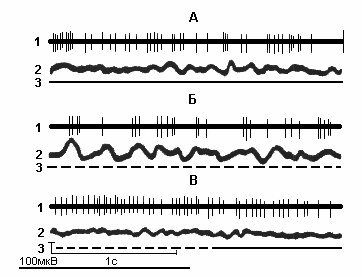 Анохін, який запропонував кірково-підкіркову гіпотезу розвитку сну, вважав, що активний сон виникає в результаті гальмування кіркової діяльності за рахунок блокування таламусу імпульсів, що йдуть від рецепторів до кори. Однак, первинне сонне гальмування розвивається в корі (зокрема, в її лобових частках), що призводить гіпоталамус до звільнення від гальмівного впливу кори, що постійно має місце, особливо її лобових відділів. Розгальмовані гіпоталамічні утворення спрямовують збудження в ділянку таламуса, де і відбувається блокування імпульсації, що спрямовується до кори. Сон, мабуть, не є привілеєм кори, як не є він і реакцією, що специфічно пов'язана зі стовбуровими утвореннями. Сон - це результат складної перебудови корково-підкіркових відносин (Коган). За Павловим, при засипанні кора проходить кілька гіпногенних фаз, характеризуються зміною збудливості нервових структур:
- зрівняльну (що відрізняється вирівнюванням ефектів від дії сильних та слабких умовних сигналів – на рівні слабких);
- парадоксальну (коли слабкий вплив дає виникнення більшої відповіді, ніж сильне);
- ультрапарадоксальну (що характеризується відсутністю відповідей на позитивні сигнали та появою реакцій на гальмівні);
- наркотичну (що відрізняється відновленням силових відносин між сигналами при загальному зниженні ефекту);
- гальмівну (коли, нарешті, зникають відповіді на всі зовнішні стимули в результаті гальмування).
Сучасні уявлення
Однак, пізніші електроенцефалографічні дослідження Демента, Клейтмана, Люміса та Азерінського показали, що ці павловські фази є лише шляхом до дрімоти, а справжній сон настає значно пізніше. Електроенцефалографічні дослідження дозволили говорити про два типи сну: повільнохвильовий, або ортодоксальний (фази I-IV, за Дементом і Клейтманом, або фази A-E, за Люмісом) і швидкохвильовий, або парадоксальний (фаза REM, по Азеринському). Повільнохвильовий сон характеризується наявністю невеликого м'язового тонусу, як правило, відсутністю сновидінь, ослабленням вегетативної діяльності і типовими електроенцефалографічними картинами, що виражаються в появі повільної високоамплітудної активності і в зміні електроенцефалографічних фаз від домінування альфа (фаза В або кінець I) і сигма-веретен (фаза С або II) до повільних тета (фаза D або III) і дельта-хвилях (фаза Е або IV). Швидкохвильовому сну, або I REM-сну (від rapid eyes movement), властиве сильне зниження м'язового тонусу і поява на цьому фоні швидких рухів, у тому числі, швидких рухів очей, наявність бурхливих сновидінь (сексуальних чи жахів), виникнення швидких низькоамплітудних ритмів в електроенцефалограмі, інтенсифікація вегетативних реакцій, посилення гормональної активності (вегатативні бурі). Крім того, останніми роками описані нейропептиди, концентрація яких підвищується під час глибокого повільнохвильового дельта-сну та які поглиблюють сон. Сон людини має циклічну організацію. Цикл - це відрізок сну, що включає всі фази, що послідовно протікають. Один цикл зазвичай триває 60-90 хвилин, але може бути індивідуальні відхилення. За ніч змінюється 6-7 циклів. Перші цикли – повні, наступні – скорочені з допомогою випадання перших стадій повільного сну. До кінця ночі подовжується REM-сон, досягаючи 20-40 хв. (У перших циклах - 7-10 хв.). Загальна тривалість нічного сну в середньому у дорослої людини становить 6-8 годин, хоча є відхилення як у бік укорочення сну (3-4 години), так і у його подовження (9-10 годин).
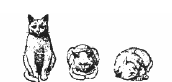 Вікові аспекти
Тривалість сну залежить від віку. Новонароджена дитина спить 20 годин на добу, причому переважно це швидкий сон. У міру дорослішання тривалість сну зменшується і зростає частка повільного сну. Однорічна дитина спить 13-14 годин, 4-5-річна – 12-13 годин, у 8-річної дитини час сну наближається до тривалості дорослої – 10-11 годин, але тривалість циклу та частка швидкого та повільного сну досягають дорослої норми лише до 14 років. На цей час швидкий сон займає близько 25% всього часу сну. У такому вигляді сон зберігається приблизно до 50-60-річного віку, коли починаються порушення сну, у тому числі і його тривалості, що скорочується до 4-5 годин (при скороченні і повільного та швидкого сну), що позначається на працездатності людини. Після 75 років часто виникає невротична безсоння, сон стає дискретним, порушуються цикли сну. Зазначено, що в обдарованих дітей, а часом і в дорослих, час сну скорочено проти середньостатистичного (табл.).
Середня добова тривалість сну у дітей та підлітків
Швидкий сон у людини (за Вейном, 1970)
Нейрофізіологія сну
Сон є складно організованою функціональною системою збудливо-гальмівних відносин у мозку з включенням у процес низки структур. На зміну уявленням про існування єдиного центру сну в гіпоталамусі прийшло уявлення про розподіл системи організації сну за структурами мозкового стовбура, проміжного та кінцевого мозку. Виявилося, що існують роздільні механізми організації циклу неспання - сну: повільнохвильового сну, швидкохвильового сну та їх чергування. А оскільки сон не є однорідним, деякі автори (Вейн та ін.) навіть вважають, що має сенс говорити про три стани: неспання, повільний сон та швидкий сон.
Цикл неспання - сон є одним з основних циркадних біоритмів. Ритмічне чергування повільнохвильового та швидкохвильового сну є ультрадіанним біоритмом. Структури, управляючі цими процесами, локалізовані у різних поверхах мозку, про що свідчать результати експериментів на тваринах з перерізками мозку різних рівнях. Так, перерізання ствола на рівні варолієвого мосту значно скорочує тривалість сну. Перерізка середнього мозку усуває неспання за рахунок зняття висхідних активних ретикулярних впливів. Децеребрація тварини призводить до порушення в електроенцефалограмі чергування синхронізуючих та десинхронізуючих ритмів, що відповідають сну та неспанню, що вказує на важливу роль низхідних впливів на стовбурові механізми регуляції сну.
Система, що регулює цикл неспання – сон, представлена ​​висхідними активуючими впливами ретикулярної формації, що підтримують неспання, та тонічними впливами синхронізуючої системи ядер шва та солітарного тракту, що підтримують сон. Що стосується регуляції повільнохвильового сну, то вважають, що головні структури, що забезпечують його розвиток, це синхронізуюча система каудальної частини стовбура та преоптична область гіпоталамуса, яка, завдяки гальмівному впливу на нейрони висхідної активуючої ретикулярної системи, синаптує з нейронаци від активуючих ретикулярних впливів. Це призводить до активації таламокортикальної неспецифічної системи та поглиблення повільнохвильового сну з появою та посиленням тета- та дельта-хвиль. Можливо, дельта-хвилі є сумою позаклітинних полів гальмівних постсинаптичних потенціалів коркових нейронів. Структури ж, що забезпечують швидкий сон, локалізовані в області варолієвого мосту, у тому числі в гігантоклітинному ядрі покришки моста; особливо важливі у генерації швидкого сну шляху, що з'єднують структури гігантоклітинного ядра з блакитною плямою. Під час швидкого сну активуються нейрони покришки варолієвого моста, а в клітинах дорсального шва та блакитної плями активність знижується. На підставі цих фактів було запропоновано гіпотезу реципрокної взаємодії холінергічних нейронів варолієвого мосту та моноамінергічних нейронів дорсального шва та блакитної плями. Припускають, що реципрокні відносини цих груп нейронів забезпечують чергування швидко- і повільнохвильової фаз сну. Активація нейронної активності при парадоксальному сні відбувається не тільки в покришці варолієвого моста, але і в інших мозкових структурах: в зоровій, моторній та асоціативній корі, пірамідному тракті, латеральному колінчастому тілі, серединних ядрах таламуса, в ретикулярній формації середнього мозку. Під час швидкого сну знижується активність спинальних нейронів в результаті гальмівних низхідних впливів з ретикулярної формації варолієвого моста, що призводять до гіперполяризації мотонейронів спинного мозку та відповідно до зниження тонусу кістякових м'язів. А судомні посмикування м'язів у цю фазу виникають через деполяризацію мотонейронів. Швидка низьковольтна десинхронізована активність в ЕЕГ, подібна до активності бадьорого стану, обумовлена ​​посиленням висхідних активуючих ретикулярних впливів, що викликають гальмування таламо-кортикальної неспецифічної системи. Таким чином, нейрофізіологія сну пов'язана з діяльністю мозкових структур, що входять до розподіленої системи організації, контролю та регуляції циклу сну та його фаз.
Нейрохімія сну
Думка про нейрохімічну природу сну не залишала вчених і після того, як спостереження над близнюками, що зрослися, спростували теорію гіпнотоксину. Було поставлено експеримент на кроликах із загальною системою кровообігу: при стимуляції структур медіального таламуса в одного кролика, сон виникав і в іншого, пов'язаного з ним загальним кровообігом. Згодом вдалося отримати сон у бадьорої тварини запровадженням йому діалізу мозку сплячого кролика. Виділена активна речовина була названа дельтасоніндукувальним пептидом (ДСІП), оскільки вона накопичується під час дельта-сну. Однак, останнім часом до сомногенних властивостей ДСІП стали ставитися більш обережно, бо виявилося, що цей фактор не настільки специфічний і має не тільки гіпногенну, але також антистресорну, терморегуляторну, імуномодулюючу і дезінтоксикаційну (щодо морфію) дією. Останніми роками відводиться істотна роль процесах сну біогенним амінам і медіаторам. Ще в середині століття Жуве, спираючись на результати дослідів з перерізками мозку на різних рівнях та з введенням фармакологічних агентів, запропонував моноамінеричну теорію регуляції циклу “сон-неспання”. Згідно з цією теорією, регуляція повільнохвильового сну здійснюється серотонінергічними нейронами комплексу шва, а швидкохвильового – норадренергічними нейронами варолієвого мосту. Згодом було показано, що нейрохімія сну набагато ширша і охоплює велику кількість медіаторів та пептидів. Виявилося, що регуляція сну та неспання здійснюється за участю серотонінергічних, адренергічних, дофамінергічних, холінергічних, ГАМК-ергічних та ін нейронів мозку. Так, серотонінергічні нейрони локалізовані по середній лінії шва, адренергічні – у бічній частині покришки стовбура, норадренергічні – у сірій плямі варолієвого мосту, дофамінергічні – у чорній субстанції середнього мозку.
Згідно з теорією моноамінергічної регуляції циклу сну, неспання пов'язане з адренергічними нейронами ретикулярної активуючої системи, повільнохвильовий сон – з серотонінергічними нейронами системи шва, а швидкий сон – з норадренергічними нейронами сірої плями в передніх відділах ретикулярної формації. Загалом під час сну в нейронах відбуваються значні зміни рівня пластичного та енергетичного обміну: під час повільного сну відбувається накопичення енергетичних запасів, під час швидкого сну на тлі посилення білкового синтезу зростають енерговитрати, наближаючись до рівня неспання.
Нейронна та психічна активність під час сну
Як показали дослідження останніх десятиліть, попри очікування, під час сну активність кіркових та таламічних нейронів не тільки не припиняється, але в ряді випадків навіть збільшується. Змінюється і архітектура кіркової мозаїки: якщо в бадьорому стані збуджені нейрони чергувалися з загальмованими, то в стані повільнохвильового сну великі зони збудження обумовлюються загальмованими нейронами. У парадоксальному сні картина нейронної імпульсації та кіркової мозаїки наближається до картини неспання. Що стосується середньої частоти фонової нейронної активності, то вона практично зберігалася на початковому "бадьорому" рівні (наприклад, у тім'яній корі кішки: у бадьорому стані - 9,1 імп/с, під час повільного сну -7,9 імп/с, час швидкого сну – 8,9 імп/с). При цьому дисперсія частоти імпульсації в повільнохвильовому сні порівняно з бадьорим станом знижується майже вдвічі, а в парадоксальному сні зростає, що говорить про згладжування індивідуальних відмінностей у функціонуванні нейронів у повільному сні порівняно з їх станом у парадоксальному сні та при бадьорості. Така однорідність у стані нейронів під час повільного сну може бути пов'язана із загальними впливами на них із синхронізуючої системи таламуса. Візерунок нейронної активності в різні фази циклу "неспання - сон" також відрізняється: при більш менш монотонній імпульсації в бадьорому стані, у фазу повільнохвильового сну у більшості нейронів відбувається групування розрядів, яке зростає в міру поглиблення сну, і відзначається відповідність ритму пачок ритму " сонних веретен” та дельта-активності; в парадоксальному сні імпульсація нейронів, знову набуває монотонії, подібної до такої в бадьорому стані. Таким чином, під час сну нейрони продовжують активно працювати, переробляючи інформацію, отриману в бадьорому стані, але умови їх роботи інші – в інших мозаїчних конструкціях, ансамблях, що може призвести, а нерідко і призводить до іншої якості осмислення інформації, що переробляється, до “інсайтів” ”, що сприяє вирішенню важких проблем, причому ці інсайти можуть виявлятися у сновидіннях. Так, Менделєєв увісні побачив періодичний закон, Кекуле - бензойний синтез, Мопассан увісні складав новели, а багато поетів (зокрема, Маяковський) - вірші.
Сновидіння
Що стосується картин сновидінь їхнього сенсу, то з цього приводу існують різні думки. Якщо Сєченов вважав, що сновидіння – це “небувалі комбінації бувалих вражень”, то, на переконання Фрейда, сновидіння – це “королівська дорога до несвідомого”. За Фрейдом, витіснені в несвідоме думки і спонукання намагаються через підсвідомість прорватися у свідомість. А оскільки "цензура" верхніх поверхів особистості цьому перешкоджає, то заборонені, витіснені образи і дії маскуються і у свідомість проникають уже у вигляді символів ("маски-об'єкти" та "маски-дії", за Фрейдом). При цьому робота сновидінь йде по лінії “згущення” подій та їх “зміщення” у часі та у просторі, хоча безперечно є й такі сновидіння, які протікають відкритим текстом (без символіки) і є просто “галлюцинаторним задоволенням бажань”, особливо це характерно для дитячих сновидінь Таким чином, за Фрейдом, фізіологічна функція сновидіння полягає у захисті сну, а психологічна - у можливості обхідним шляхом, всупереч заборонам, проникнути у свідомість і реалізуватися там хоча б символічно. За уявленнями Юнга, функція сновидінь – це компенсація психічного, не піднявся до усвідомленого рівня й що зберігається у “колективному несвідомому” як основних архетипів, характеризуючих міфологічне свідомість якогось народу і навіть людства. Існують і прогностичні сновидіння, що базуються на інтуїтивному обчисленні ймовірності подій (в основному - це функція лімбічної системи і, головним чином, "нейронів новизни" і "нейронів тотожності" гіпокампально-амігдалярного комплексу), а також так звані " медичні сновидіння”, що генеруються з гіпоталамічних та лімбічних структур, пов'язаних з функціонуванням хворих органів. Такі сновидіння також можуть протікати як символіки, і відкритим текстом. На цьому механізмі засновані сновидіння, пов'язані з миттєвими подразненнями. Діючі сигнали (зміна температури ділянок тіла, світло, звук тощо) "входять" у сон і провокують сновидіння за участю відповідного сенсорного агента, проте характер цього сновидіння, його "зміст" та емоційне забарвлення залежать від комплексу причин, що включають життєві ситуації сновидця, його типологію, загальний настрій, невирішені проблеми і т.д. І, нарешті, — ще одна функція сну: у цей час у стадіях E і REM відбувається переробка отриманої за день інформації та сортування її на необхідну (яка залишається в робочій пам'яті) і не дуже потрібна, яка закидається в глибини підсвідомості, звідки її витягти буде нелегко (Хартман). Таким чином, сон - це істотна частина психічної діяльності мозку, що проявляється у взаємодії несвідомого та свідомості.
Порушення сну
Існують різні порушення сну, які можуть бути викликані як фізіологічними, так і психологічними причинами: це - летаргічний сон, сомнамбулія (або "лунатизм"), що виникають в результаті порушення корково-підкіркових відносин у мозку, "безсоння", патологічна сонливість як результат зміни збудливості кіркових нейронів. Ці порушення можуть бути обумовлені як генетичними причинами, так і привнесеними факторами, у тому числі перенесеними різними інтоксикаціями, а також стресом (наприклад, випадок втрати людиною здатності спати, що мав місце під час війни). Існують у протіканні сну і "нормальні" відхилення від середньої норми: так звані "сови", що мають більш високу працездатність в нічний годинник, а в денні - виявляють сонливість (на відміну від більш широко поширених "жайворонків", що не сплять вдень і сплять вночі) . Цей девіантний стан не є патологічним, а характеризує певну популяцію людей з індивідуальними особливостями біоритмів, які не слід переробляти, щоб уникнути невротизації “сов”, а, навпаки, рекомендується спосіб життя людей підлаштувати під їх біоритми.